Thomas Jefferson High School Amateur Radio Club  Vienna Wireless Society
Direct Conversion Receiver Project
Spring 2023
Let’s Build a Ham Radio Receiver
Goal:  Students build ham radio receivers
All circuits analog, with discrete components.  No integrated circuits. 

Can be understood at component level. 

Gain experience in circuit and PC board design.  

Do something that is hard.  That is a challenge. That most hams will NEVER do!  We are builders, tool-makers.
This is NOT easy!
Our Direct Conversion Receiver
-- It will operate on the “40 meter” ham band.     7.0 -7.3 Megahertz

-- With it, you will listen to voice, morse code, and digital signals. 

-- This is a real receiver – not a toy.  You could build a transmitter and make contacts with it.  You can decode the digital signals.
What is Direct Conversion?
The signals this receiver will work with are ELECTROMAGNETIC WAVES at about 7 million cycles per second.  

But our ears respond to acoustic waves in the air at around 3 to 3000 cycles per second.  

We need to CONVERT the radio signals to sound waves that we can hear. 
We do this CONVERSION DIRECTLY.  Thus:    Direct Conversion.
A Block Diagram of our Receiver
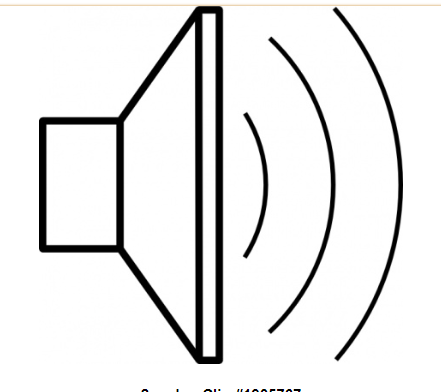 How it works:  Just Four Stages
Bandpass filter:  There are a LOT of radio signals out there:  This stage takes radio signals from the antenna and filters out all EXCEPT those of the frequency we need:  7 to 7.3 MHz.  It lets this BAND OF FREQUENCIES pass.  Bandpass. 

Mixer:  Really important.  Takes the signal we create in the oscillator and mixes it with the signal from the bandpass filter.  A Fourier transform takes place, so at the output of the mixer we have both sum and difference frequencies.   We throw away the sum (around 14 MHz) but we keep the difference (AUDIO from 3 to 3000 cycles per second!)
How it works:
OSCILLATOR:   This produces the signal that we mix with the signal from the bandpass filter.   Like a cat chasing its tail:  Output reaches the input.  Like a microphone that gets too close to a speaker and squeals.  We will build one today. Also called the VFO or the PTO.  We use a PTO. 

AUDIO AMPLIFIER:  Takes the very weak signal from the mixer and amplifies it to the point where we can hear it coming from the speaker or headphones. The most complicated stage.
TODAY!   Let’s build the oscillator!
-- One stage at a time.    Today we will build the oscillator.  

-- Manhattan Style Construction.  Copper clad boards with isolation pads superglued to them.  This is very basic PC board design. 

-- Building an oscillator like this is a wise first step.
Manhattan Style Construction: What are isolation pads and where do we need them?
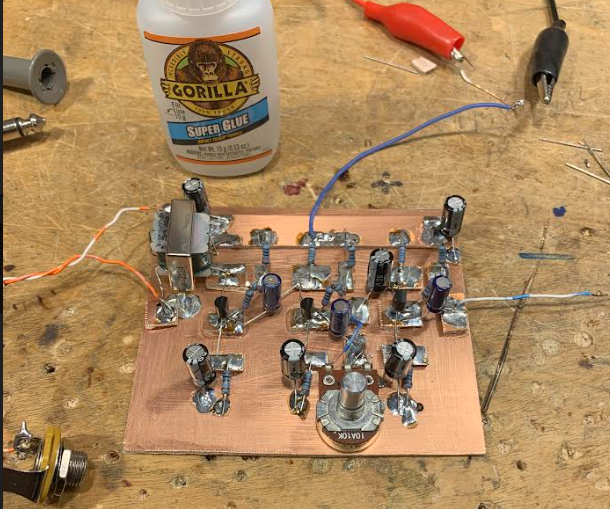 Some Electronic Symbols we will use
Transistor 

Resistor


Capacitor
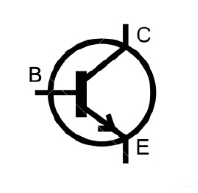 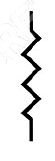 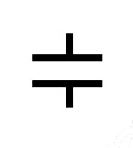 More symbols
Coil 

Zener Diode                    

Battery     

Ground (to copper clad)
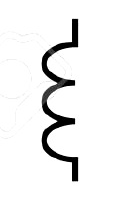 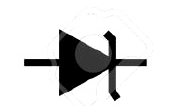 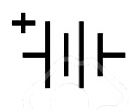 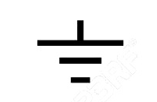 Today’s Build:
What is an oscillator?  The beating heart of the receiver!
What to know for today.
-- This is an amplifier with some of the output fed back to the input.  So it “takes off” and oscillates.  Feedback from the top of R3 to C1/C2. 

-- The 2N3904 transistor is the heart of this circuit.  It amplifies the signal and – with power from the battery – keeps the oscillation going. 

--- The frequency of the oscillation is set by the resonant circuit of L1, C1 and C2.
Let’s build it today!
We will demonstrate the oscillator build today. 

At the end, we will look at the output signal on oscilloscopes, and listen to the signal on radio receivers. 

We will – in essence – have built small radio transmitters! 

We will use them as the heart of our receivers.
Resources for Reference
Excellent Diagrams on our receiver (from Rick N3FJZ who built it): 
http://www.remmepark.com/circuit6040/SolderSmoke-DCR/SolderSmoke-DCR.html#AUDIO_AMP

16 SolderSmoke Blog Posts about the TJ Receiver and its development: 
https://soldersmoke.blogspot.com/search/label/TJ%20DC%20RX

The simulation of our receiver (.asc file) and other info: 
http://bit.ly/3WAFfLI